Komplexní systém hodnocení
Ing. Dana Pražáková, Ph.D.
kancelář ústředního školního inspektora
Zahajovací konference projektu SRP, leden – únor 2017
Komplexní systém hodnocení
individuální projekt systémový, OP VVV

úzká návaznost 
projekt NIQES - nové metody, postupy a nástroje pro hodnocení škol a školských zařízení i vzdělávací soustavy jako celku 
výstupy dalších projektů (např. Kompetence I a III, Cesta ke kvalitě apod.)
Komplexní systém hodnocení
očekávané výsledky projektu 
zkvalitnění inspekční činnosti
sdílení a porozumění kritériím kvalitní školy napříč vzdělávacím systémem 
vývoj dosud chybějících metod, postupů a nástrojů, pro zajištění komplexnosti hodnocení kvality počátečního vzdělávání 
nová metodická podpora školám v podobě popisů dobré praxe reálných českých škol
Využití dalších výstupů
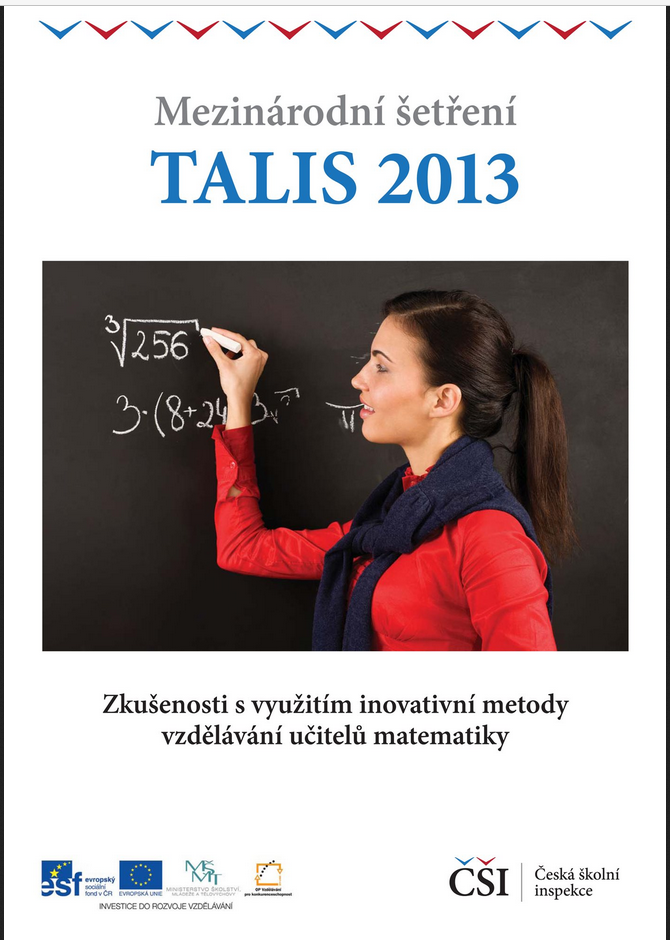 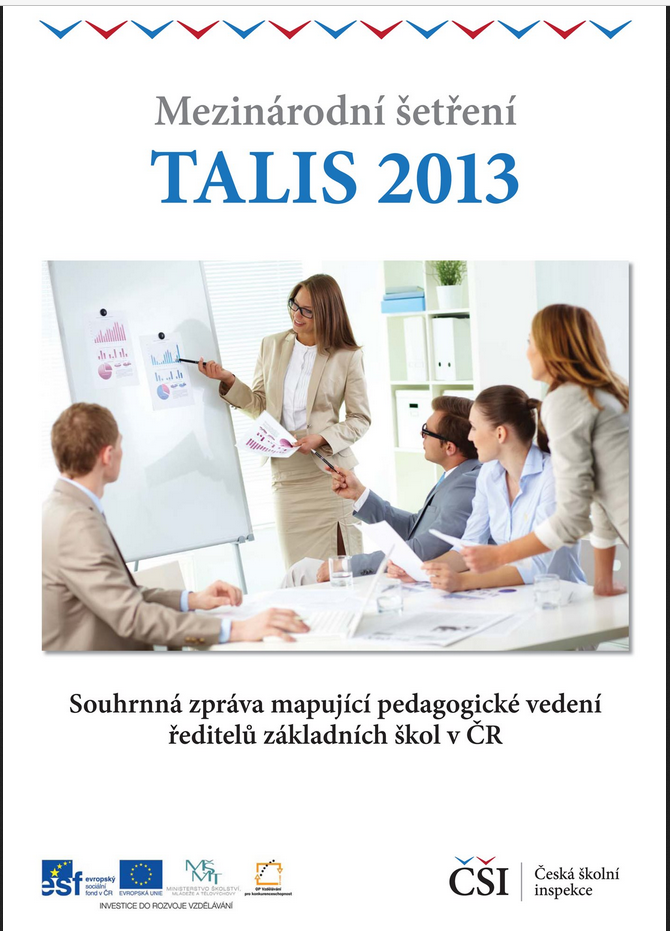 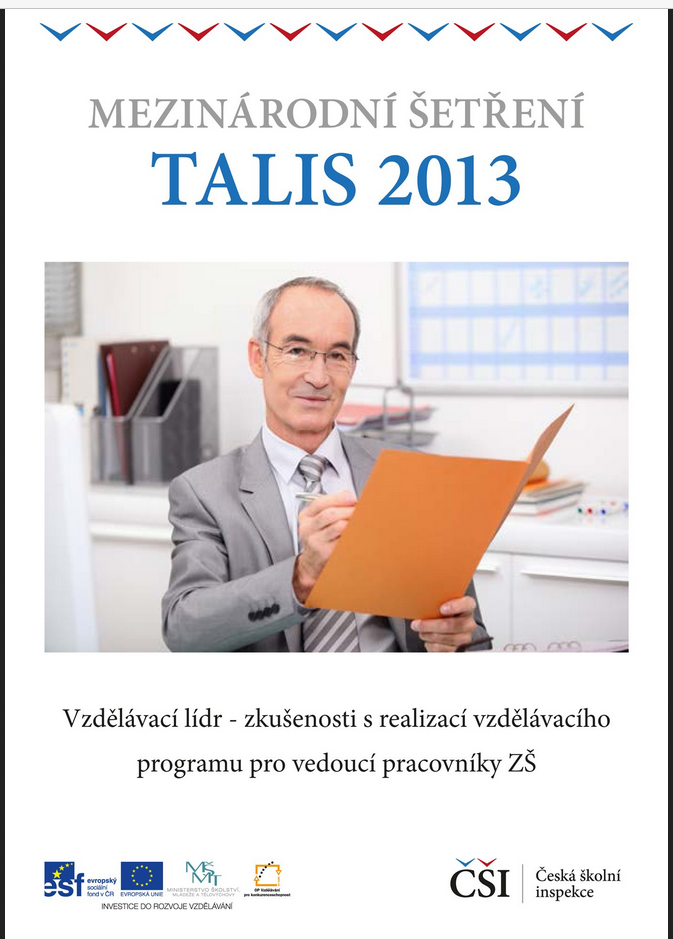 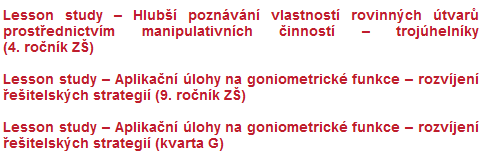 Komplexní systém hodnocení
propojení   externího a interního hodnocení 
úroveň vzdělávací soustavy České republiky kombinace mezinárodních a národních šetření 
úroveň hodnocení školy – 
externí hodnocení - ČŠI, zřizovatel
autoevaluace jako nástroj interní 
metodiky dosud chybějící, případně detailnější rozpracování vybraných kritérií kvalitní školy
Komplexní systém hodnocení
sdílené chápání kvality ve vybraných kritériích
 na straně ČŠI i vedení škol
k vybraným indikátorům – tři až pět příkladů dobré praxe – ukázka možných přístupů 
hodnocení jak vzdělávacích výsledků žáků tak kvality práce učitelů
návrh postupů k propojení autoevaluace a externí evaluace
Komplexní systém hodnocení
dosud neexistující nástroje 
hodnocení klíčových kompetencí
zohledňování socioekonomického a teritoriálního zázemí na úrovni žáka i školy s cílem monitorovat úroveň spravedlivosti ve vzdělávání
inovace
nástroje pro ověřování výsledků vzdělávání a pro zajištění korelace socioekonomických a teritoriálních vlivů s podmínkami, průběhem a výsledky vzdělávání
Komplexní systém hodnocení
analýzy a interpretace dat z různých úhlů pohledu
sekundární analýzy
relevantní analytické zprávy využitelné na různých úrovních řízení počátečního vzdělávání, zejména tvůrci vzdělávacích politik
regionální semináře a důsledné vzdělávání všech aktérů, kteří budou s novými metodami, postupy a nástroji v rámci systému pracovat
Využití výstupů PISA
Výstupy PISA
Školní zprávy
Uvolněné testové úlohy
Výroční zpráva
Sekundární analýzy
Datové soubory a dotazníky
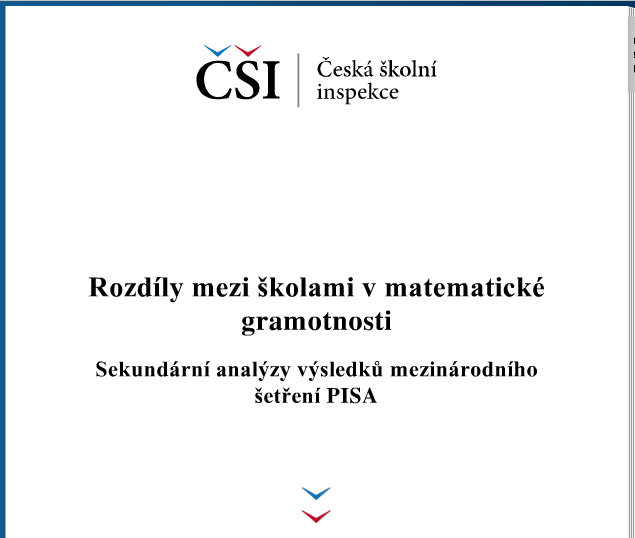 Komplexní systém hodnocení
základní info o projektu
předpokládané zahájení 1. února 2017
délka 60 měsíců – dostatek času na intenzívní komunikaci s aktéry a spolupráci s akademickou sférou, školskými asociacemi i NGO
trvalá udržitelnost -implementace do hodnotící činnosti ČŠI a užívání zavedených metod, postupů a nástrojů všemi aktéry podílejícími se na realizaci počátečního vzdělávání
Fráni Šrámka 37, 150 21 Praha 5